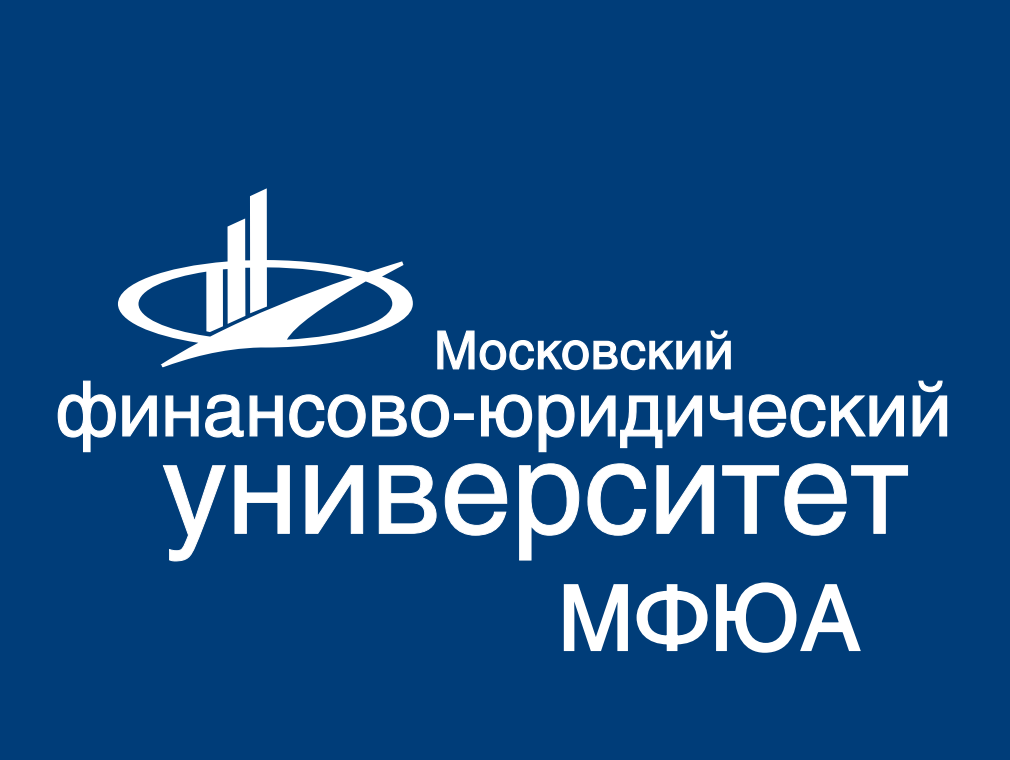 Толерантность – как активное социальное поведение

Омарова Г.В.
ЯФ МФЮА
Понятие «толерантность» было введено в научный оборот в XVIII веке.
В России понятие толерантности стало употребляться в либеральной печати с середины XIX века, но с середины 1930-х годов оно исчезло из политической лексики, пока вновь не появилось в начале 1990-х годов.
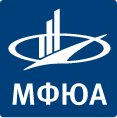 Толерантность 
( от лат. tolerare - терпеть, переносить, выносить, привыкать) - социологический термин, обозначающий терпимость к иному мировоззрению, образу жизни, поведению и обычаям.
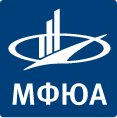 «Толерантность - это гармония в многообразии»
гласит Декларация принципов толерантности
принятая резолюцией ООН
16 ноября 1995 года
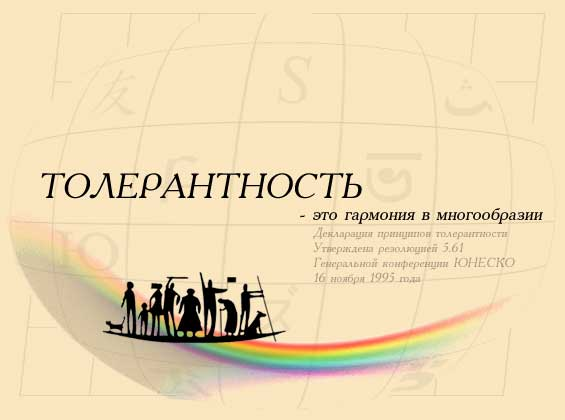 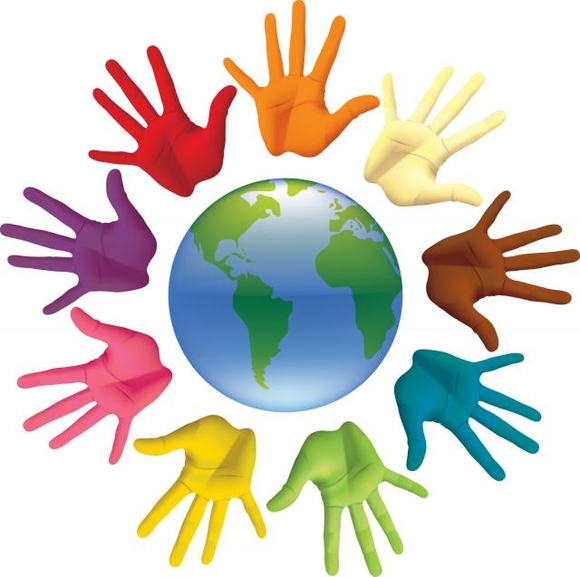 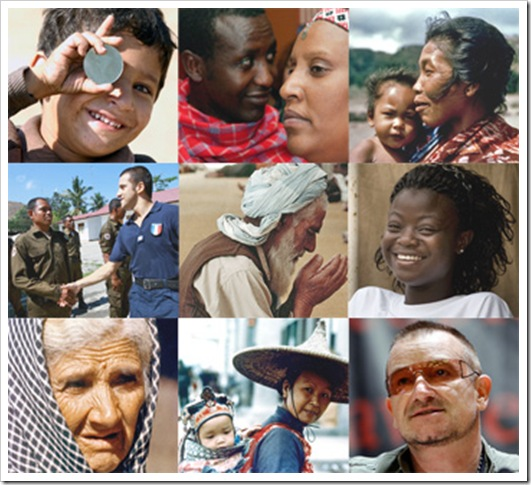 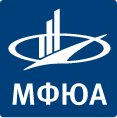 Гендерная толерантность
Межклассовая толерантность
Образовательная толерантность
Политическая толерантность
Расовая и национальная толерантность
Сексуально-ориентационная толерантность
Толерантность по отношению к инвалидам
Религиозная толерантность
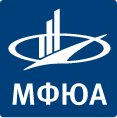 Международный день, посвящённый тости
отмечается с 1997 года
16 ноября
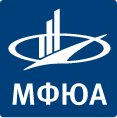 Терпимость означает уважение, правильное понимание и принятие многообразия культур нашего мира, форм самовыражения и способов проявлений человеческой индивидуальности. 
Ей способствуют знания, открытость, общение и свобода мысли, совести и убеждений.
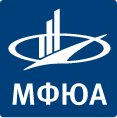 Толерантность - это не уступка, снисхождение или потворство. 
Толерантность - это прежде всего активное отношение, формируемое на основе признания универсальных прав и основных свобод человека. 
Ни при каких обстоятельствах толерантность не может служить оправданием посягательств на эти основные ценности.
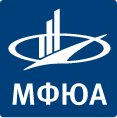 Толерантность - это понятие, означающее отказ от догматизма, от абсолютизации истины и утверждающее нормы, установленные в международных правовых актах в области прав человека.
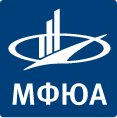 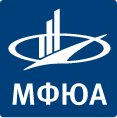 Толерантность заключается в представлении другим права жить в соответствии с собственным мировоззрением.
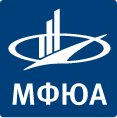 Проявления нетерпимости:
оскорбления, насмешки, пренебрежение;
игнорирование (отказ в беседе, в признании);
негативные стереотипы, предубеждения, предрассудки;
этноцентризм;
поиск врага (перенос вины за несчастья, неблагополучие и социальные проблемы на ту или иную группу);
преследования, запугивания, угрозы;
дискриминация по различным признакам;
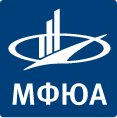 Проявления нетерпимости:
ксенофобия в форме этнофобий, религиозных фобий, мигрантофобии и прочее;
национализм;
фашизм;
расизм;
империализм;
эксплуатация;
осквернение религиозных или культурных символов;
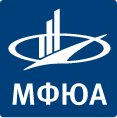 Проявления нетерпимости:
религиозное преследование;
изгнание (официальное или насильственное);
сегрегация, включая апартеид;
репрессии (насильственное лишение возможности реализации прав человека), 
уничтожение и геноцид (содержание в заключении, физические расправы, нападения, убийства).
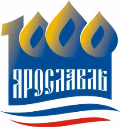 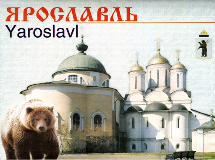 Ярославль - русский по природе и многонациональный по характеру 
город
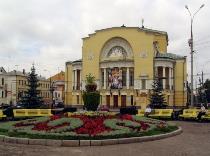 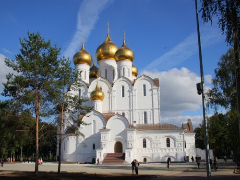 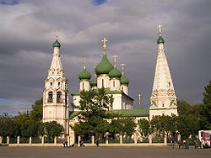 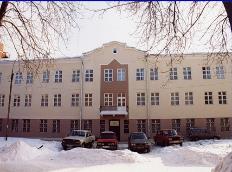 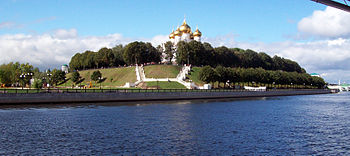 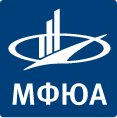 Мы живем в век глобализации экономики и мобильности, быстрого развития коммуникации, интеграции и взаимозависимости, в век крупномасштабных миграций и перемещения населения, урбанизации и преобразования социальных структур.
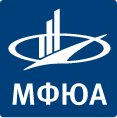 В условиях роста населения и увеличения миграции во всём мире идёт рост ксенофобии и экстремизма.
Ксенофобия – это страх или ненависть к чужому, незнакомому, непривычному;
восприятие чужого 
как непонятного, непостижимого,
а поэтому опасного и враждебного.
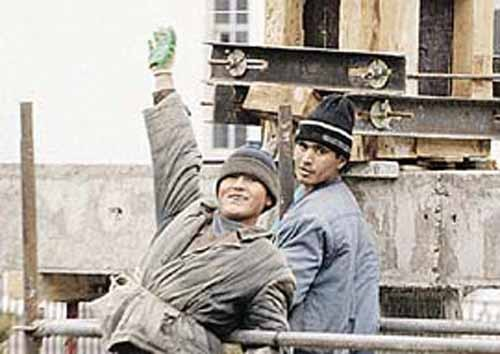 Виды ксенофобий
этнофобия 
(антисемитизм, 
русофобия, 
кавказобофия, 
арабофобия и пр.)
мигрантофобия
психофобия
расовые фобии
религиозные фобии 
(исламофобия и пр.)
Виды ксенофобии
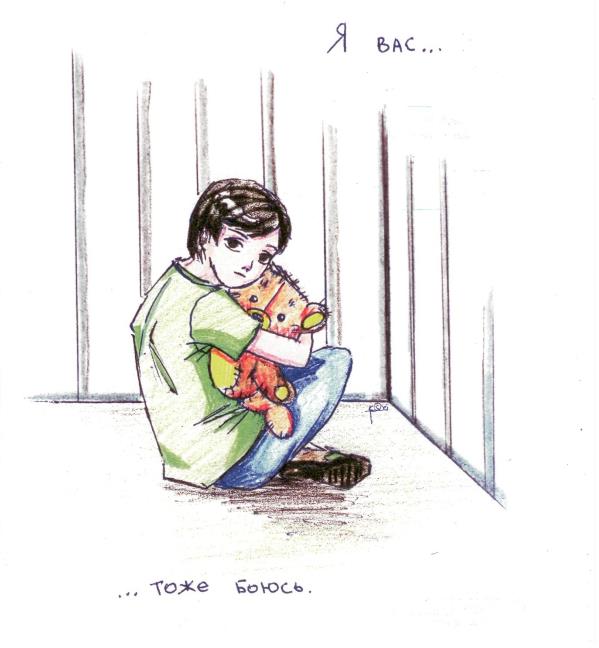 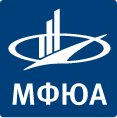 Толерантность - это активное социальное поведение, к которому человек приходит добровольно и сознательно
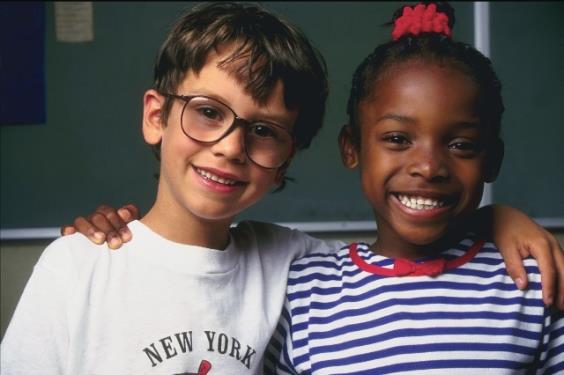 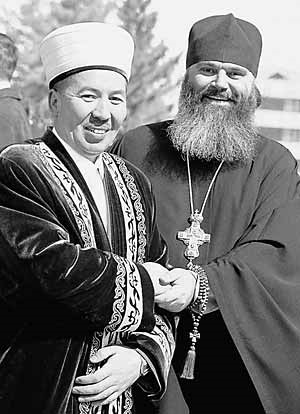 Основой толерантности является признание права на отличие
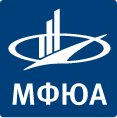 Воспитание является наиболее эффективным средством предупреждения нетерпимости. 

Воспитание в духе толерантности начинается с обучения людей тому, в чем заключаются их общие права и свободы и с поощрения стремления к защите прав других.
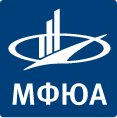 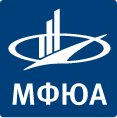 Воспитание в духе толерантности направлено на противодействие влиянию, вызывающему чувство страха и отчуждения по отношению к другим.
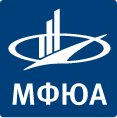 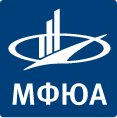 Воспитание в духе толерантности должно формировать у молодежи навыки независимого мышления, критического осмысления и выработки суждений, основанных на моральных ценностях.
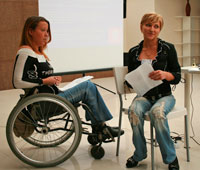 Критерии толерантности:
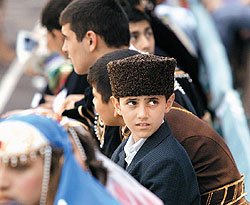 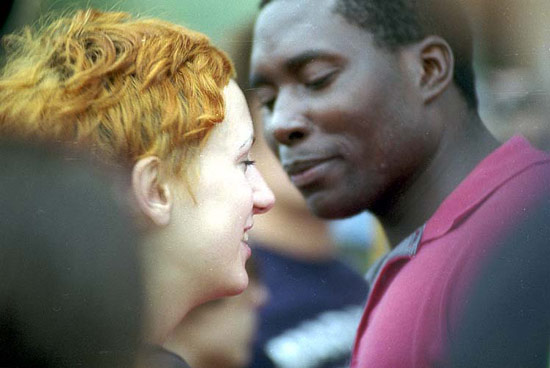 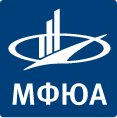 равноправие (равный доступ к социальным благам, к управленческим, образовательным и экономическим возможностям);
взаимоуважение, доброжелательность и терпимое отношение к различным группам;
равные возможности для участия в политической жизни всех членов общества;
сохранение и развитие культурной самобытности и языков национальных меньшинств;
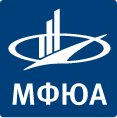 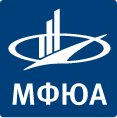 охват событиями общественного характера, праздниками как можно большего числа людей;
возможность следовать своим традициям для всех культур;
свобода вероисповедания при условии, что это не ущемляет права и возможности других;
сотрудничество и солидарность в решение общих проблем;
позитивная лексика в наиболее уязвимых сферах отношений.
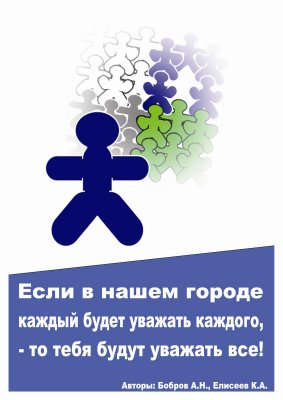 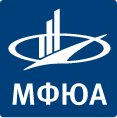 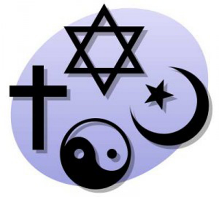